Жаргонизмы в речи школьников
Составитель: Гарчева Ирина Анатольевна, учитель русского языка и литературы МБОУ «СШ №36», г.Норильск
Определить
понятие  
«жаргон»
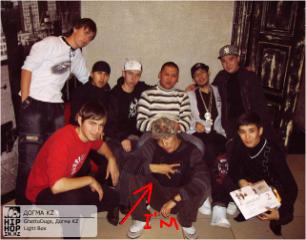 Определить,
выделить и
описать функции
и разновидности
жаргона
ЗАДАЧИ       ИССЛЕДОВАНИЯ
Провести 
анкетирование
Изучить 
языковую среду 
подростков
методом 
наблюдения
«Жаргон – это своего рода язык в языке. Строго говоря, жаргон – это разновидность речи какой-либо группы людей, объединенных единой профессией». 

Ученые выделяют несколько разновидностей жаргона:

профессиональный;
групповой;
молодёжный.
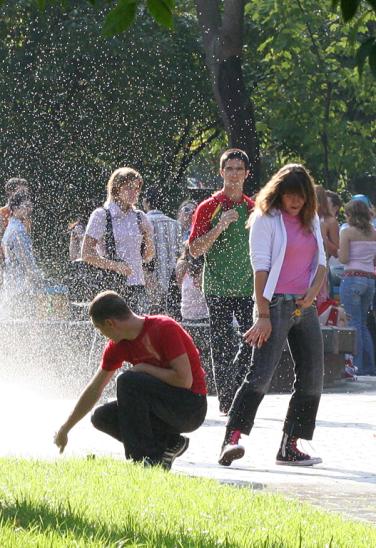 Сленг – это обедненный, грубый и безобразный заменитель настоящего языка.
Защитники и сторонники жаргонной речи говорят о ее якобы выразительности и эмоциональности. Но это далеко не так.

Сленговые фразы тускнеют, стираются, превращаясь в безликий  штамп, ходячую глупую «хохму».

Сленг убивает мысль,  отучает  мыслить и думать его поклонников.
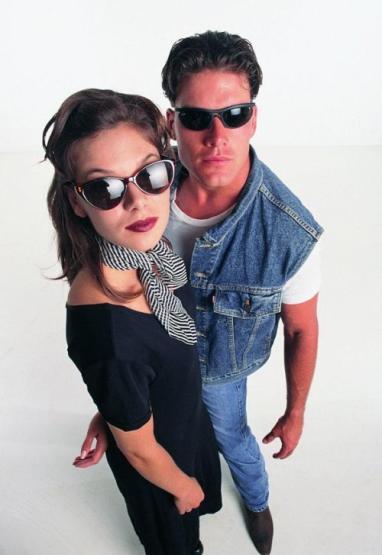 Характерная примета нашего времени – активизация сленга, выход его за рамки лексики ограниченной сферы употребления.

	Хорошо это или плохо? 
	Как к этому относиться?
Жаргон
всегда существовал 
в молодёжной среде. 
	Но родители и дети
вряд ли поймут друг друга, если попробуют поговорить на сленге своего времени.
	 Это связано с тем, 
что сленг постоянно обновляется.
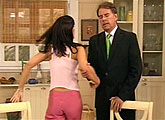 Внутри молодёжного жаргона существует несколько изолиро-ванных друг от друга пластов: сленг хиппи может быть непонятен, например,  рэперам или готам, молодые люди из разных районов или даже компаний могут не понять речь друг друга.
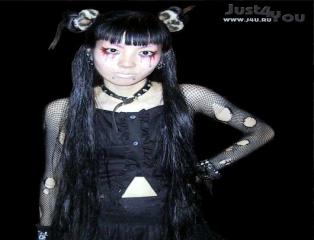 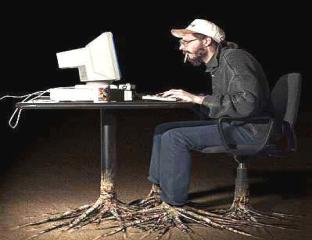 Использование сленга в речи учащихся.
При положительных эмоциях:
Блеск	   Клёво 	Классно
Речевой мусор
Чешуя муть прокол мура
При отрицательных эмоциях:
Сделай 
свой выбор и помни:
Сленг намертво прирастает к тебе.
Злоупотребление жаргонной лексикой  говорит о бедности словарного запаса.
Обрати внимание, что все всегда разговаривают с тобой на нормальном русском языке.
Чистое слово.
Российские ученые доказали, что жаргонная лексика оказывает разрушительное влияние на человеческий организм.

Добрые слова  совершенствуют человека.

Бранные, жаргонные - разрушают.
Выводы:
Слова, используемые человеком, влияют на его генофонд.
В речи отражается уровень образованности говорящего.
Старайтесь читать побольше. Лекарство от этих паразитов – литература.
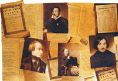 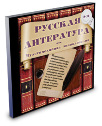 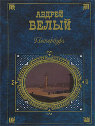 Спасибо
За
внимание
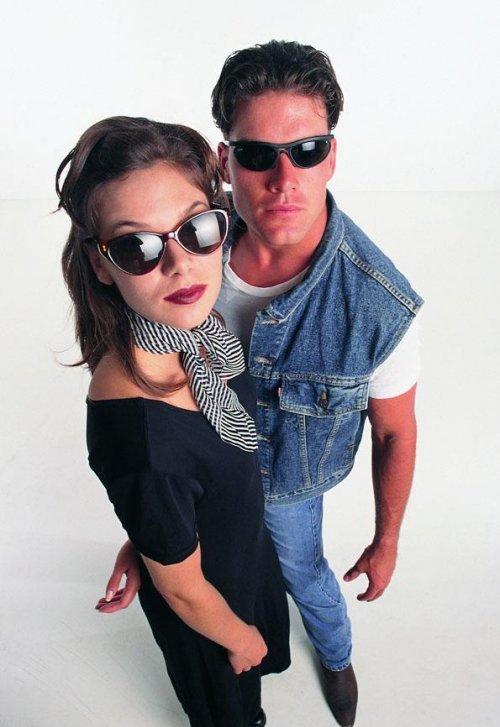 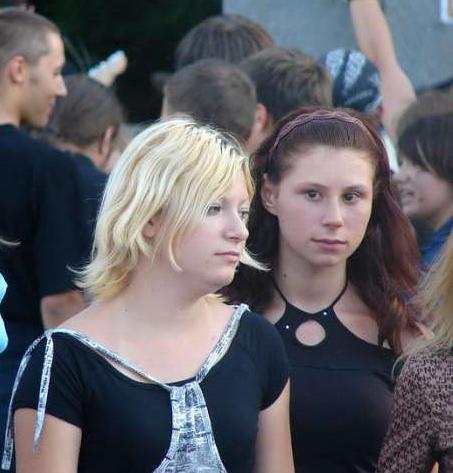 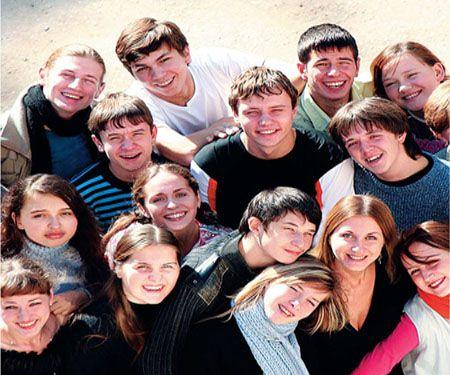 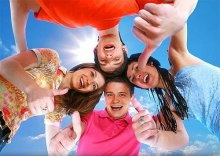 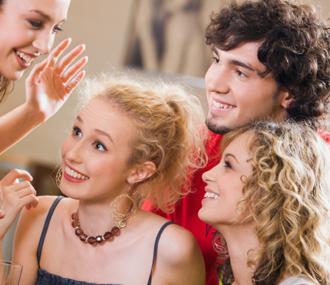 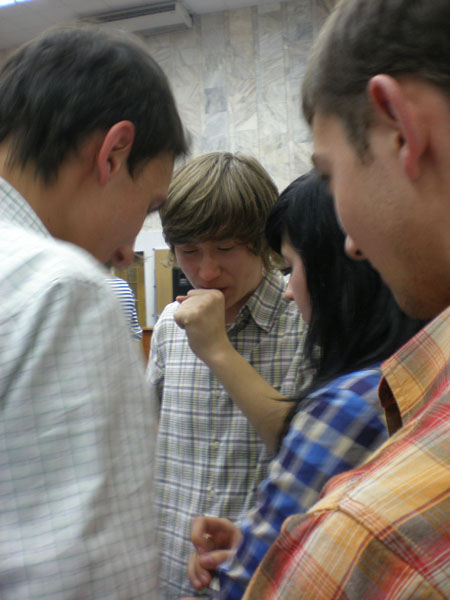 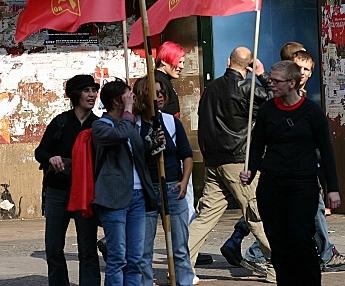 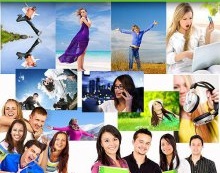